Разложение многочленов на множители
Учитель математики
МБОУ « Междуреченская основная общеобразовательная школа»
Павлова Светлана Владимировна
Считай несчастным тот день или тот час, в который ты не усвоил ничего нового и ничего не прибавил к своему образованию
                 Я.-А. Коменский
Цели урока:
Обучающие
Обобщить и систематизировать умения и навыки при разложении многочлена на множители;
Выявить пробелы в знаниях;
Осуществить коррекцию знаний учащихся;
2. РазвивающиеРазвивать навыки самостоятельной работы, самоконтроля, самооценки;Развивать коммуникабельность, креативность, умение анализировать, обобщать, сравнивать, выделять главное;
3. ВоспитательныеВоспитывать познавательный интерес к предмету и уверенность в своих силах;Воспитывать творческую самоответственность личности, стремящуюся к самореализации и составлению субъективности на всех этапах урока
Способы разложения на множители
Способ
группировки
Применение
ФСУ
Вынесение общего 
множителя за 
скобки
Вынесение общего множителя за скобки
Устно
   6m + 6n                             4 – 12x
   2b + 2c                               9m +6n
   -2a + 3ab                           10x – 5y
   3x + 3 y                               8a – 16
   4r – 4q                                2 – 2b
Разложи на множители  1 вариант
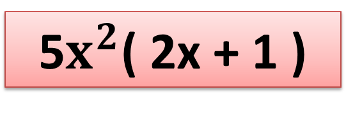 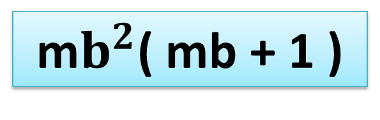 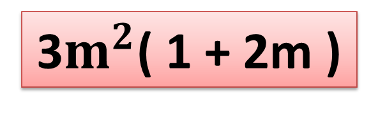 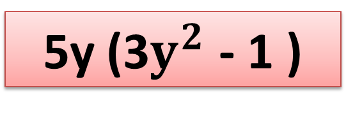 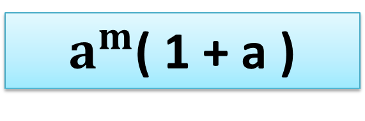 Разложи на множители 2 вариант
2(а+с)
3(х-у)
2а+2с                                   3х-9у
8+8а                                    16а-20в
ав-вс                                   4а+ав
су+у                                     х-2ху
хус+уср                                авх-асх-арх
8(1+а)
4(4а-5в)
а(4+в)
в(а-с)
у(с+1)
х(1-2у)
ус(х+р)
ах(в-с-р)
Оценим свою работу:
- Если нет ошибок – «5»
 - Если 1,2 ошибка – «4»
 - Если 3,4 ошибки – «3»
 - Если 5 и более ошибок – «2»
Формулы сокращенного умножения
Сформулируй название формулы и правило, выражающее эту формулу:
Разложи на множители
Разложи на множители 1 вариант
(m-n-p)(m-n+p)
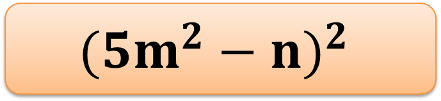 (x+3y-z)(x+3y+z)
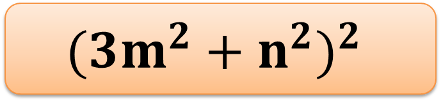 (4 + 8b – 2)(4 - 8b + 16a)
Разложи на множители 2вариант
Письменно 
а2-9                  а2-4а+4
25х2-у2            9а2+6ав+в2
а3-8                   1+27а3
(а-3)(а+3)
(а-2)2
(5х-у)(5х+у)
(3а+в)2
(а-2)(а2+2а+4)
(1+3а)(1-3а+9а2)
Способ группировки
10ау – 5су + 2ах – сх =
     =  (10ау – 5су) + ( 2ах - сх)=
     = 5у(2а - с) + х(2а - с) =
     = ( 2а - с)(5у + х)
Разложи на множители  1 вариант
(x + y)(2a + 1)
(x + y)(5a - 1)
(m + n)(a + b)
(a – x)(5a - 7)
(a + b)(3x – 4y)
(2+р)(в+с)
Разложи на множители 2 вариант
ху+ха+6у+6а
4а+4в+вх+ах
св+3а+3в+ас
ср+2в+вр+2с
ав-ас+5в-5с
(у+а)(х+6)
(а+в)(4+х)
(с+3)(в+а)
(2+р)(в+с)
(в-с)(а+5)
Проверь и оцени себяОтветы на тест
1.    3               2.   2
3.   1                4.   3
Критерии оценок:
Без ошибок – «5»
1 ошибка – «4»
2 ошибки – «3»
Более 2 ошибок – «2»
Итог урока:
Мы с вами сегодня повторили способы разложения на множители. Я думаю, что сегодня было над чем подумать. 
Как вы считаете: урок удался?
Помог ли он вам понять то, что еще было не понято?
Всем спасибо за урок.
Домашнее задание:
Повторить формулы сокращенного умножения;
№891; №896
Думаю не стоит расстраиваться если что-то не получиться!